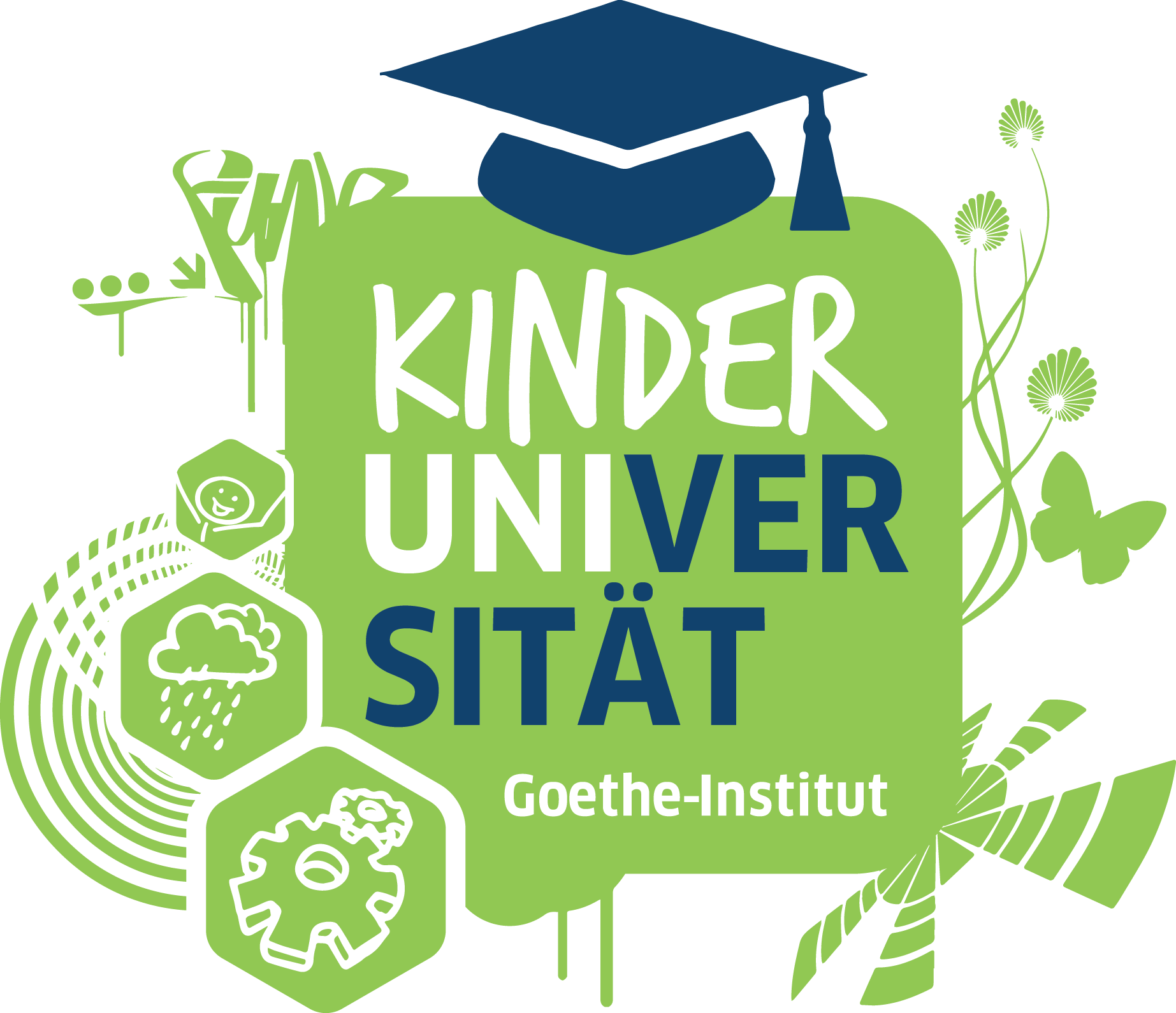 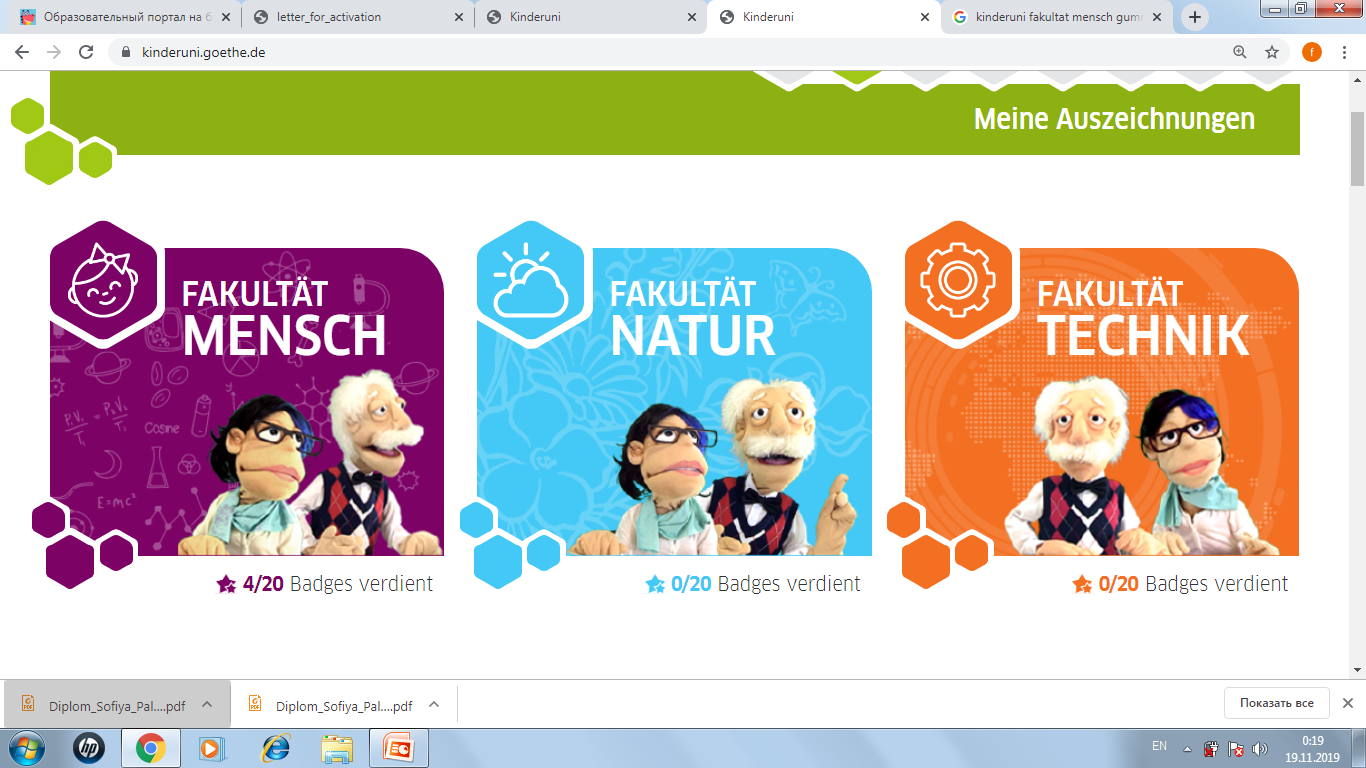 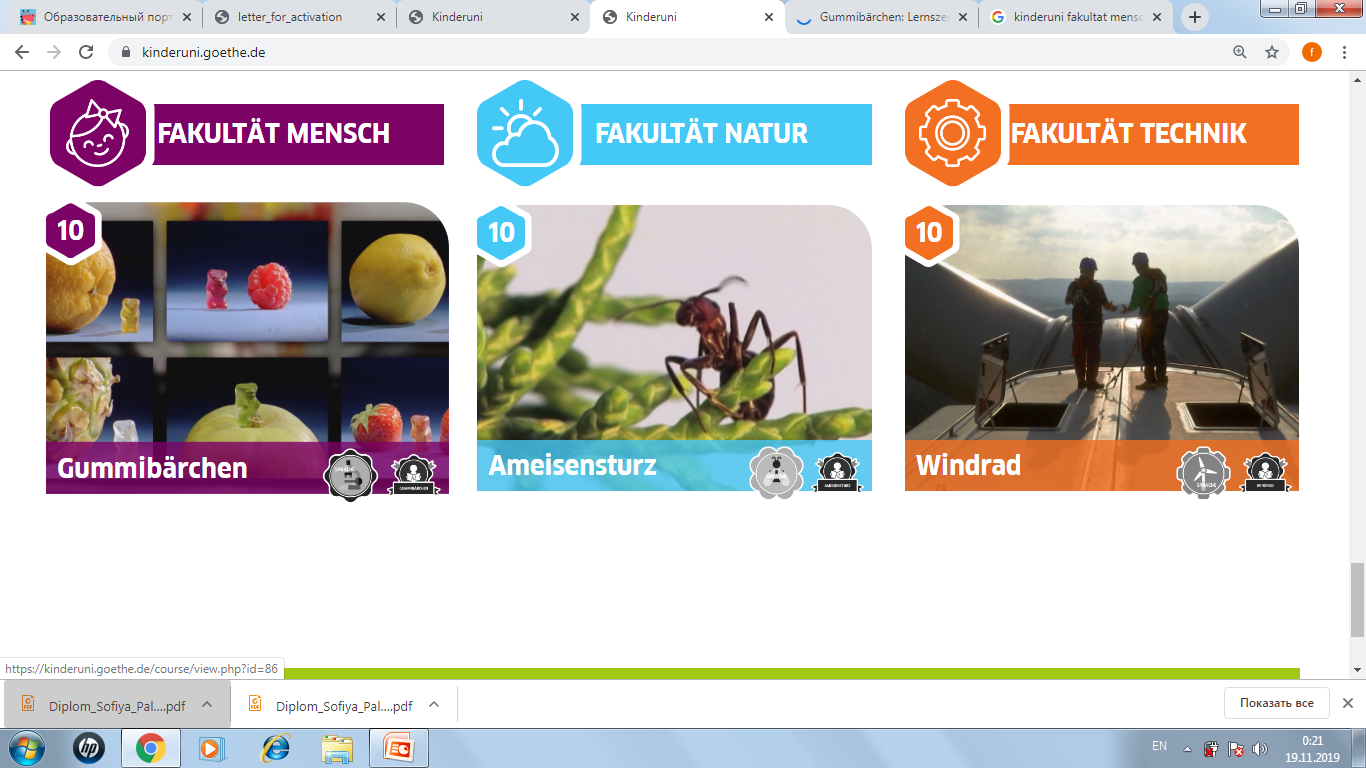 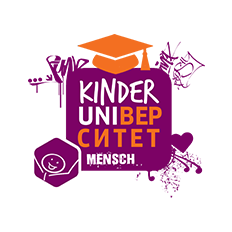 Farben
hellrot
gelb
schwarz
lila
grün
orange
dunkelrot
weiß
blau
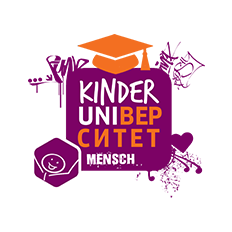 Gummibärchen sind
gelb
hellrot
orange
dunkelrot
weiß
grün
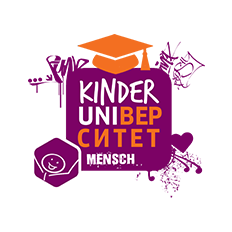 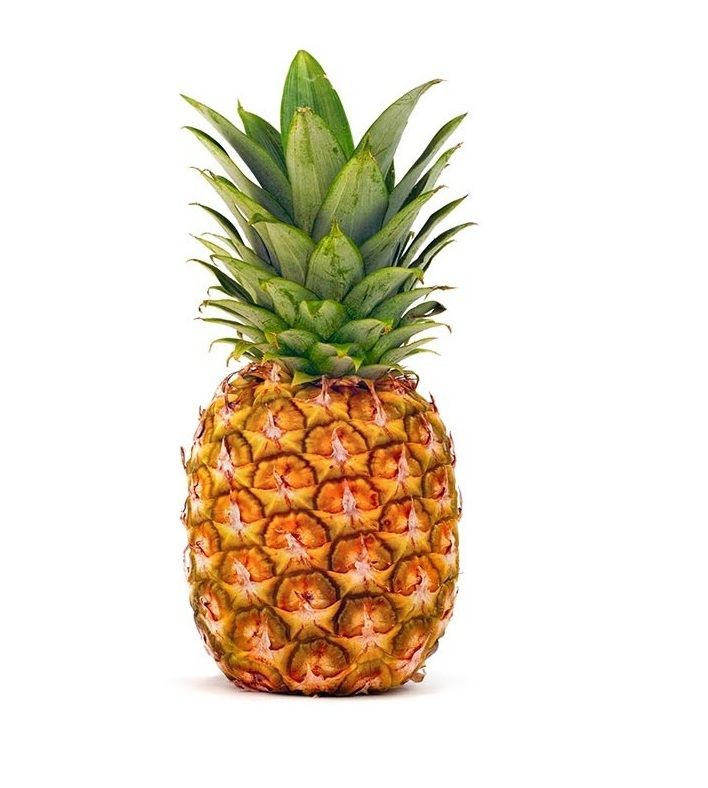 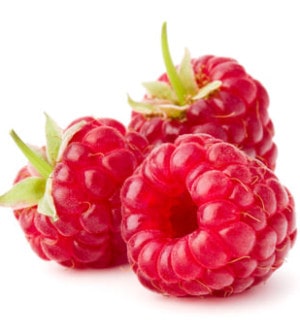 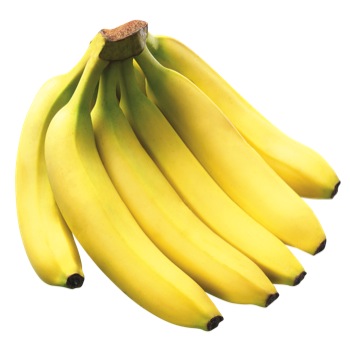 Himbeere
Banane
Ananas
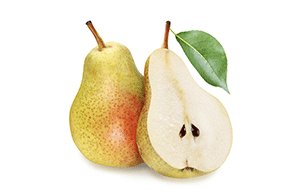 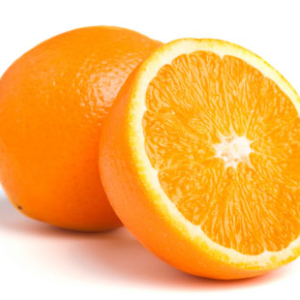 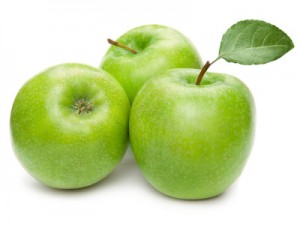 Birne
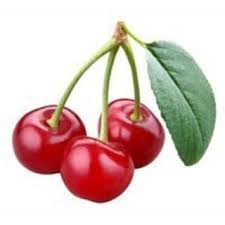 Orange
Apfel
Kirsche
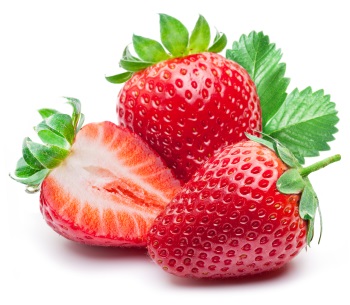 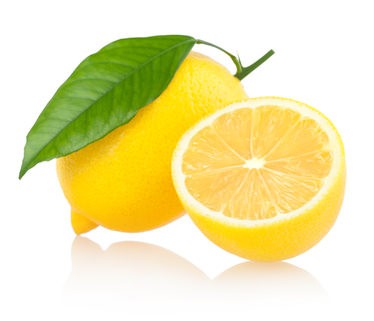 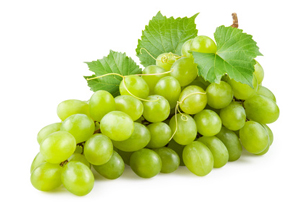 Erdbeere
Weintraube
Zitrone
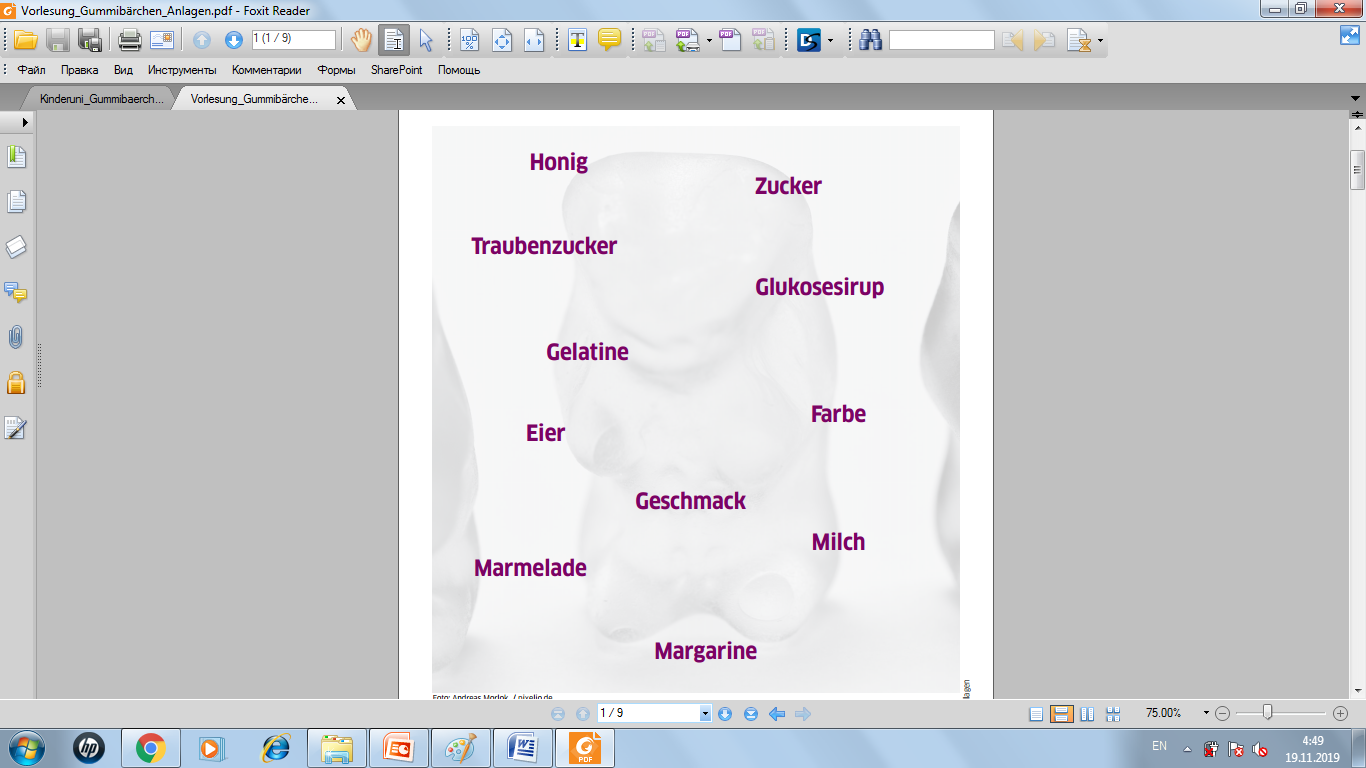 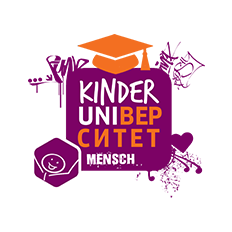 Zutaten
Zucker
Traubenzucker
Glukosesirup
Gelatine
Farbe
Geschmack
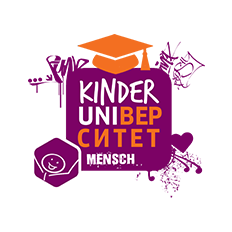 Obst für Geschmack
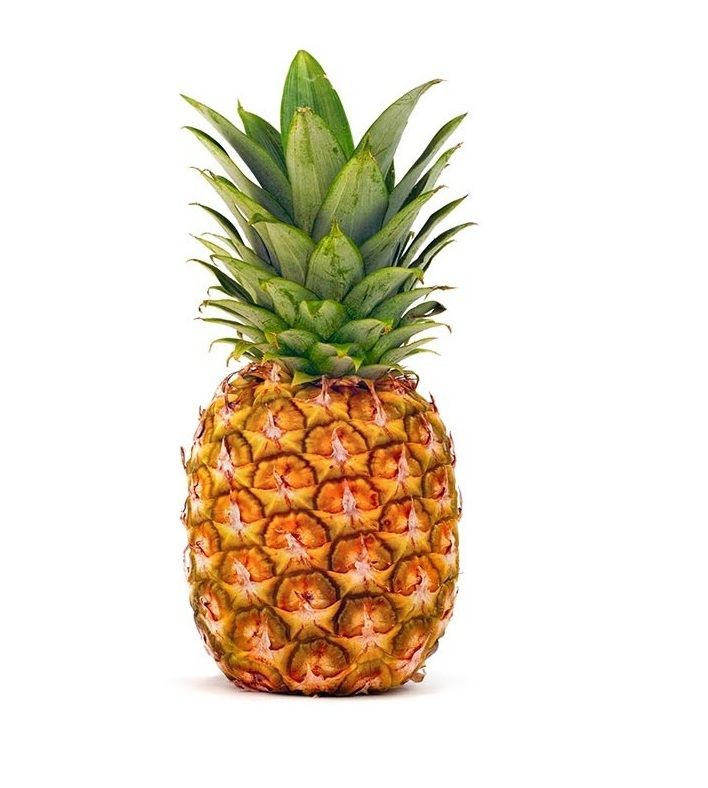 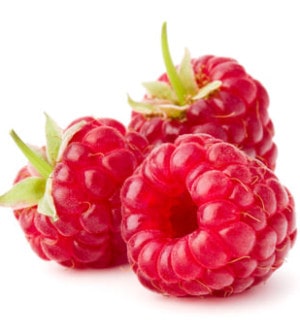 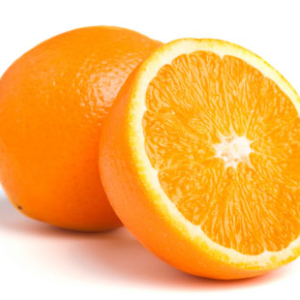 Himbeere
Orange
Ananas
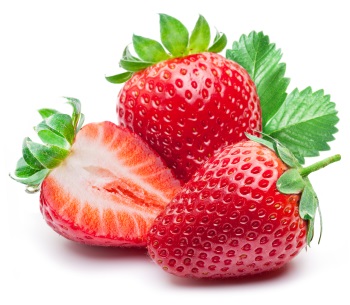 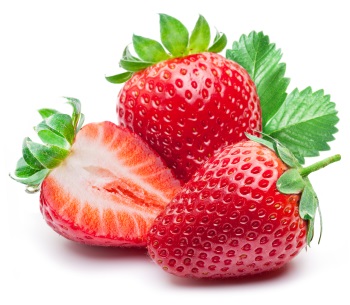 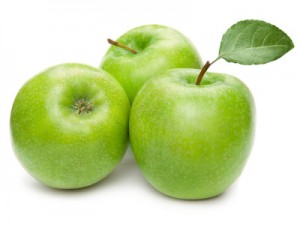 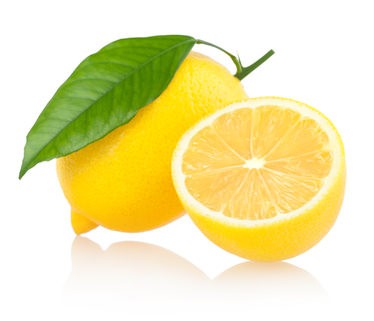 Erdbeere
Apfel
Erdbeere
Zitron
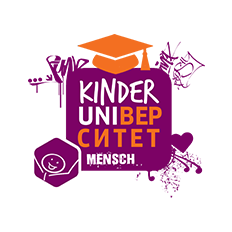 Fantastisch!
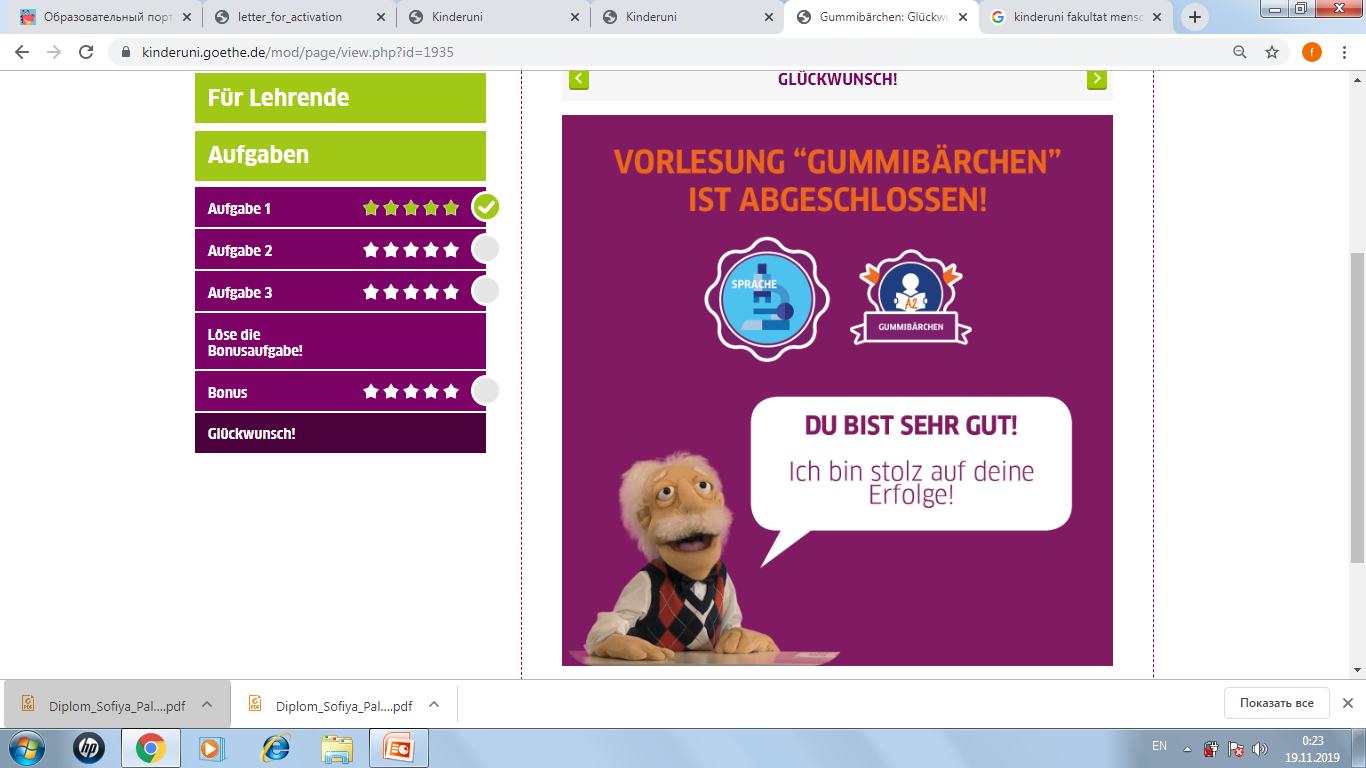 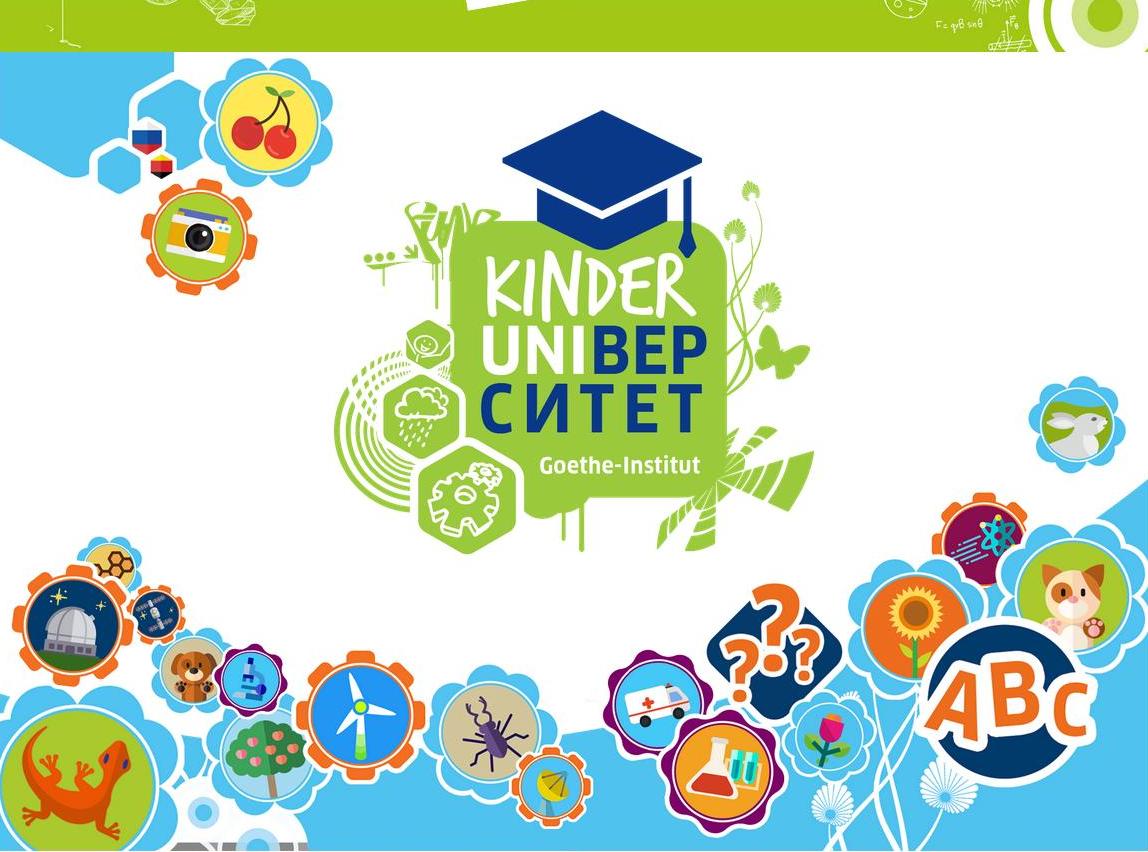 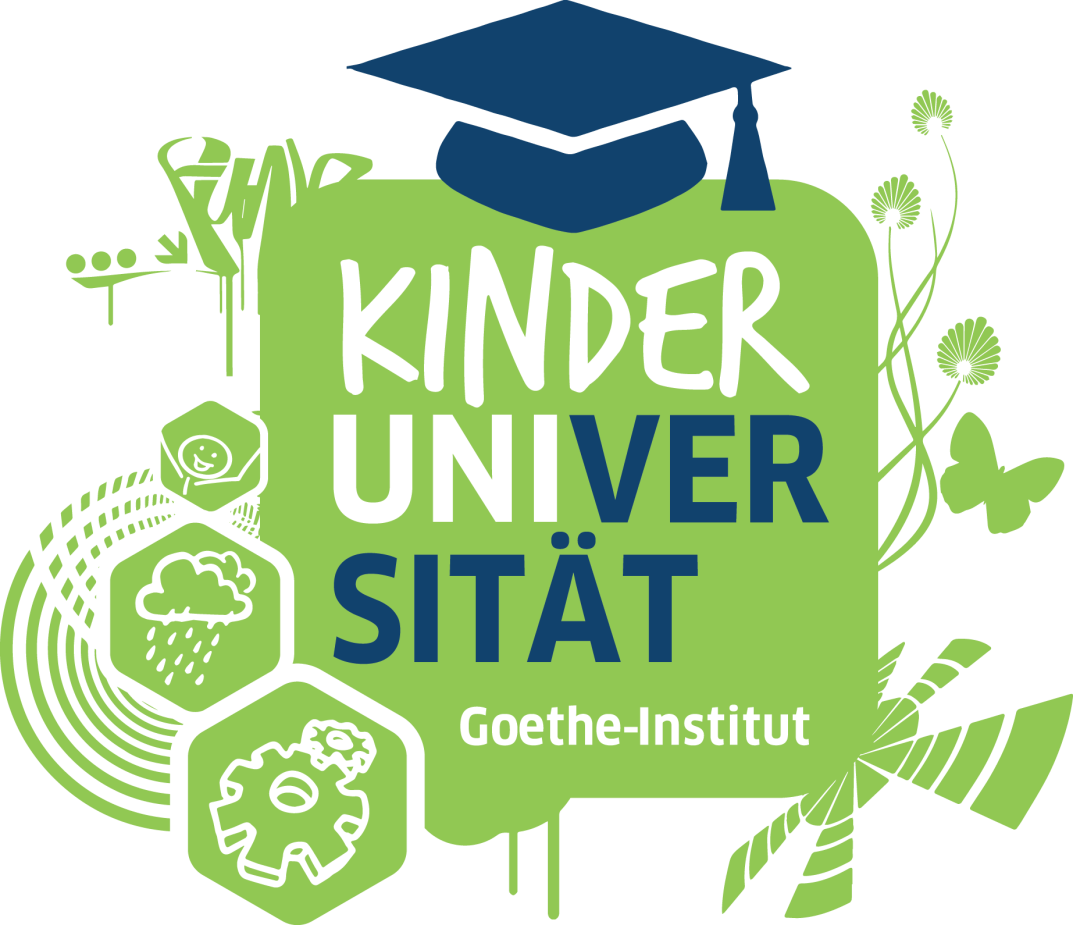 Mit Deutsch weißt du mehr!

С немецким ты знаешь больше!